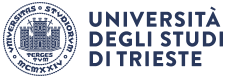 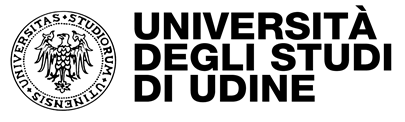 Corso di Laurea Magistrale Interateneo in Scienze Infermieristiche e Ostetriche
Valutazione degli studenti/studentesse sull’esperienza di stage
Anno Accademico 2022-2023
Sedi di stage
Azienda Sanitaria Universitaria Giuliano-Isontina: Direzione Salute Mentale (Trieste), Direzione Infermieristica (Trieste), Dipartimenti di Emergenza (Trieste), SC Staff, innovazione, sviluppo organizzativo e formazione (Trieste)
Azienda Sanitaria Universitaria Friuli Centrale: Formazione e Valorizzazione del Personale (Udine), Dipartimento di Medicina Specialistica (Udine), Accreditamento, Gestione del Rischio Clinico e Valutazione delle Performance Sanitarie (Udine), Rischio Clinico (Udine) 
Azienda Regionale di Coordinamento per la Salute: Coordinamento e Valorizzazione Professioni Sanitarie (Udine), Coordinamento Reti Cliniche (Udine) 
Azienda Unità Sanitaria Locale (Modena) 
Azienda Zero - Regione Veneto: Direzione Centrale Salute, Politiche Sociali e Disabilità nell'Area Risorse Umane ed Economico-finanziarie (Venezia) 
Centrale Operativa Territoriale (San Donà di Piave, Venezia) 
Istituto di Ricovero e Cura a Carattere Scientifico Burlo Garofolo: Direzione (Trieste) 
Regione Emilia-Romagna: Responsabile Settore Assistenza Territoriale, Direzione Generale Cura della Persona, Salute e Welfare (Bologna) 
Unità Locale Socio Sanitaria 4 - Veneto Orientale: Corso di Laurea in Infermieristica (Portogruaro, Venezia) 
Università Campus Biomedico (Roma) 
Università degli Studi di Trieste (Trieste) 
Università degli Studi di Udine: Corso di Laurea in Infermieristica (Udine) 
Università degli Studi di Verona: Corso di Laurea in Infermieristica (Verona) 
Università Vita-Salute San Raffaele: Center for Nursing Research and Innovation (Milano)
Scheda di valutazione della qualità degli Stage
Sintesi delle valutazioni
Valutazione media 4.8/5
Legenda 1- molto insoddisfatto/a, 2- abbastanza insoddisfatto/a, 3- né insoddisfatto/a né soddisfatto/a, 4- abbastanza soddisfatto/a, 5- molto soddisfatto/a.
Il numero attribuito a ciascuna sede di Stage è casuale.